Технічні засоби реабілітації та допоміжні технології
Мета навчальної дисципліни:
ознайомлення та обґрунтування способів використання існуючих технічних засобів реабілітації для покращення якості життя осіб з інвалідністю із ушкодженнями і дефектами опорно-рухового апарату, нервової системи, порушенням діяльності аналізаторів та інтелектуального розвитку.
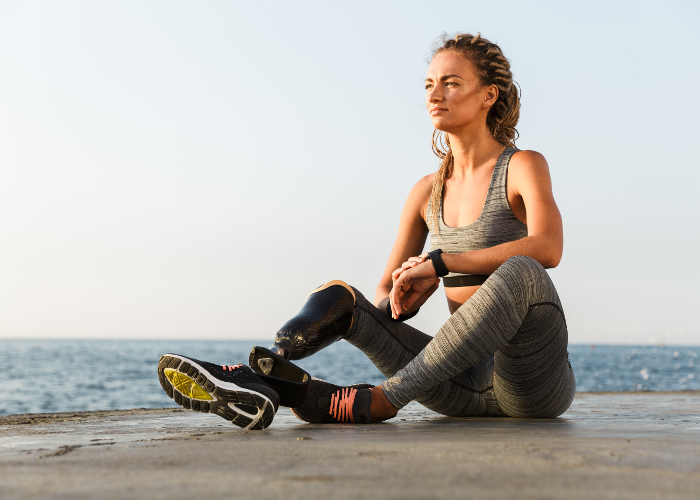 Завдання навчальної дисципліни:
Основними завданнями вивчення дисципліни є отримання студентоми навиків щодо вимог до технічних засобів у фізичній реабілітації, показань та протипоказань до використання, особливостей використання технічних засобів при різних нозологіях.
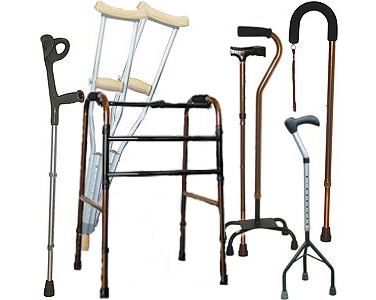 У результаті опанування навчальною дисципліною студенти повинні:
знати: 
- особливості використання технічних засобів у фізичній реабілітації; 
різновиди та призначення технічних засобів; 
показання та протипоказання до застосування технічних засобів; 
особливості використання технічних засобів із лікувальною чи профілактичною метою; 
характеристику окремих засобів, які використовуються для відновлення функцій при уражені нервової системи та опорно-рухового апарату.
вміти: 
формулювати проблему яка розглядається; 
- визначити мету і завдання дослідження; 
відбирати попередні знання, які необхідні для планування і виконання спостережень та інтерпретації його результатів. 
підбирати для пацієнта той чи інший допоміжний засіб, враховуючи особливості захворювання; 
оперувати принципами роботи новою сучасною апаратурою.